Fig24_01
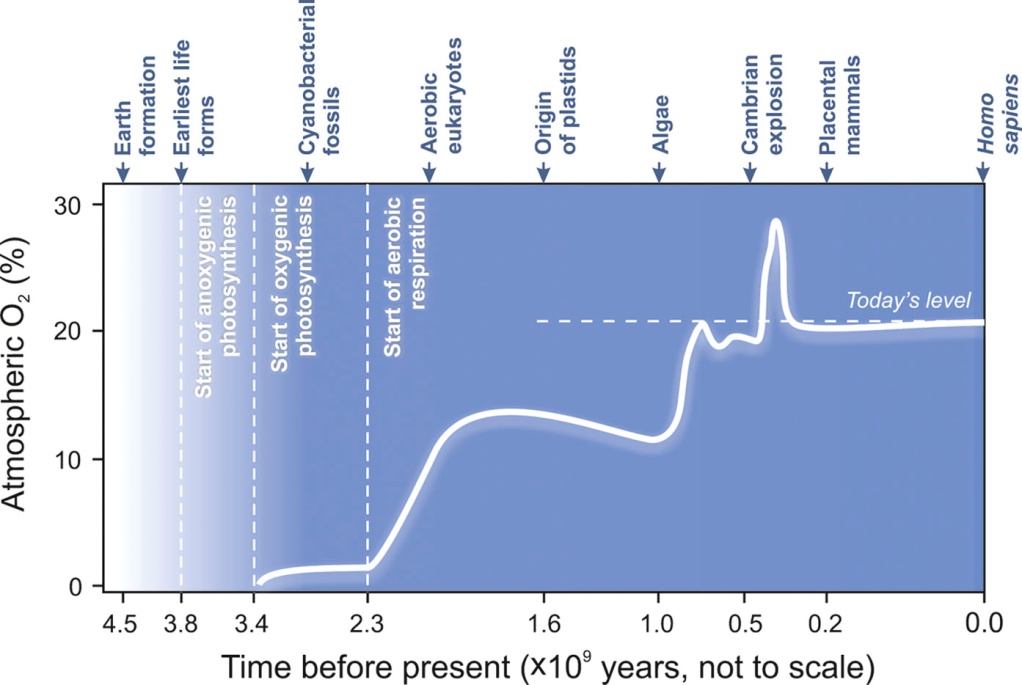 © Materials Research Society 2012
Fig24_02
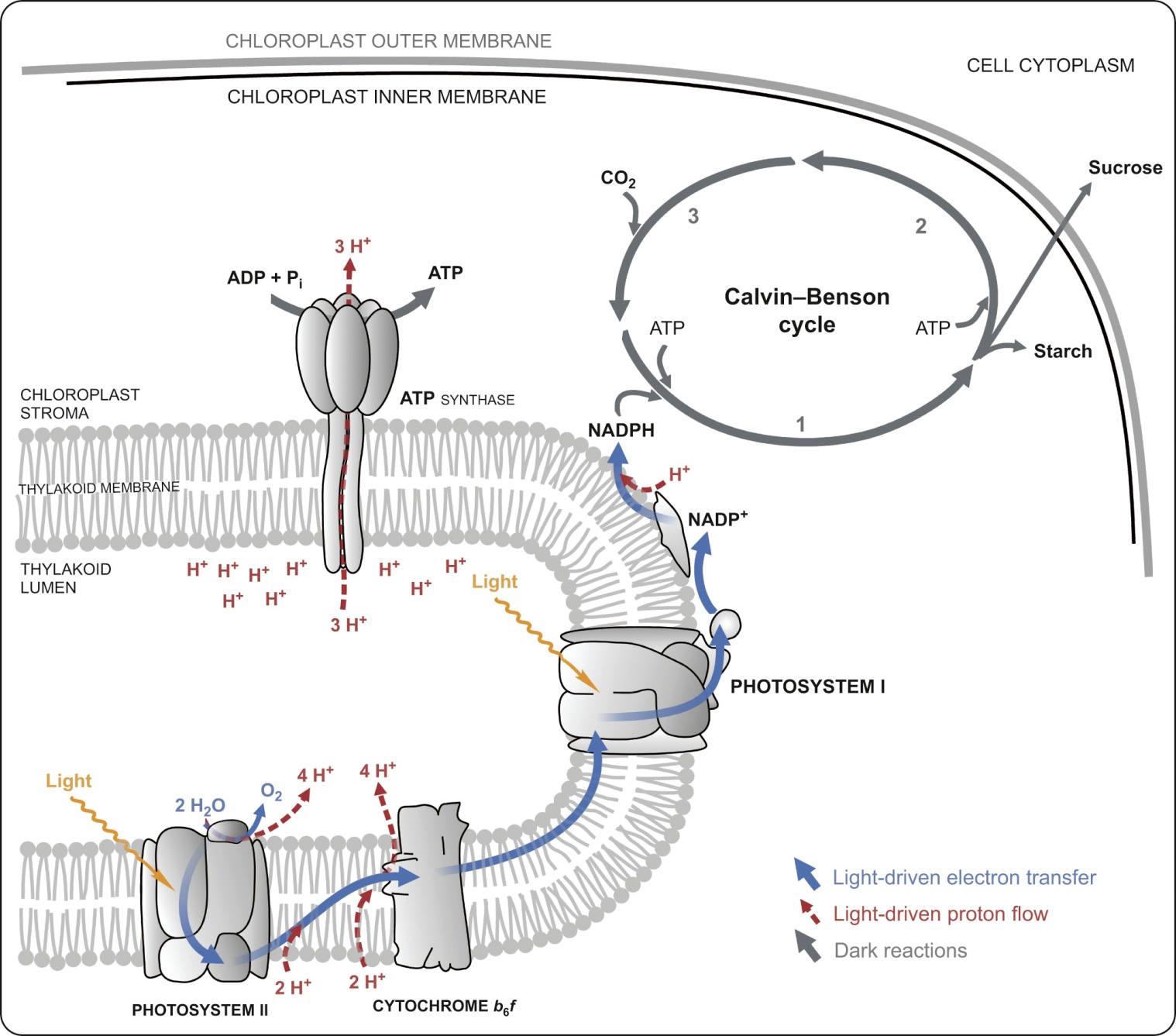 © Materials Research Society 2012
Fig24_03
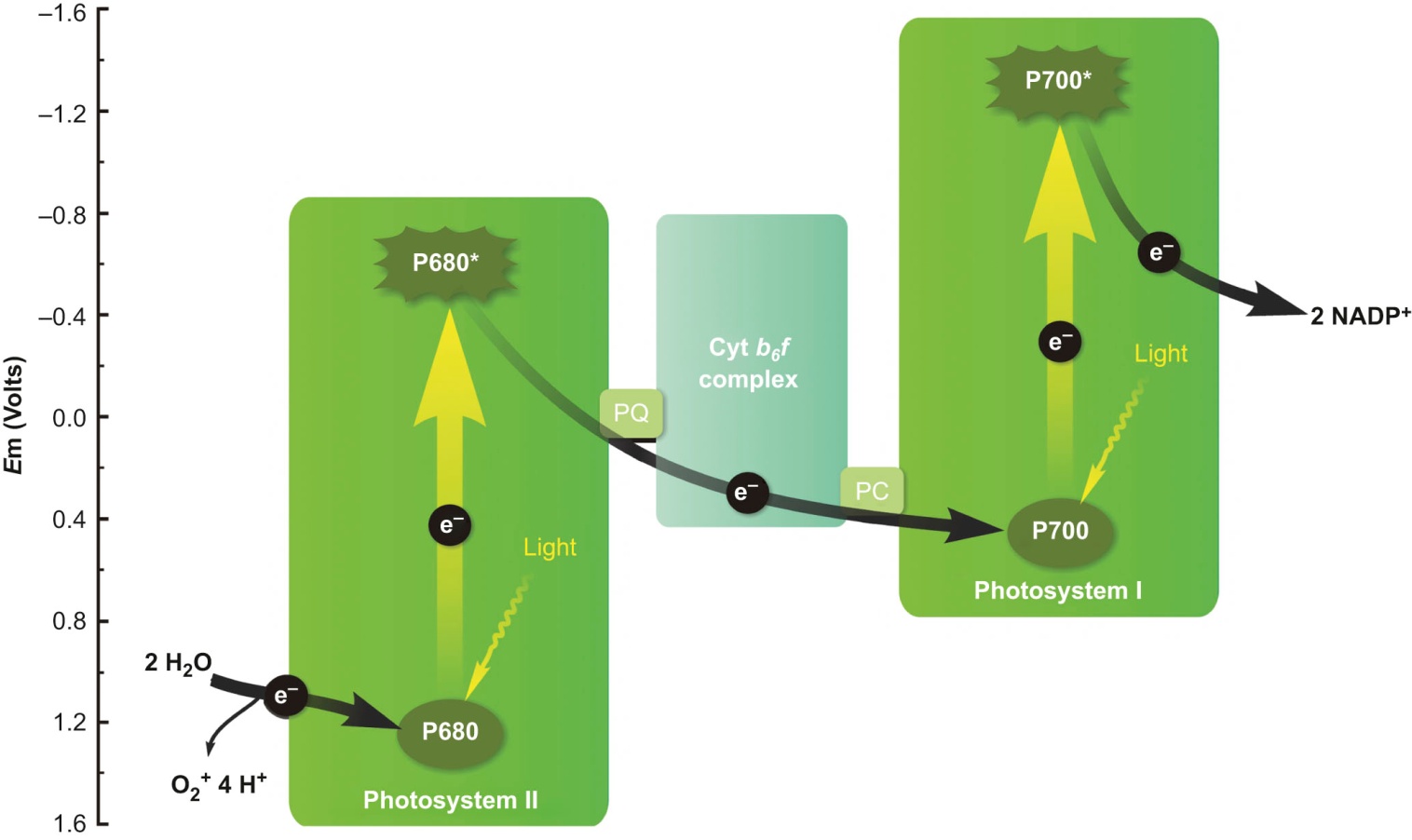 © Materials Research Society 2012
Fig24_04
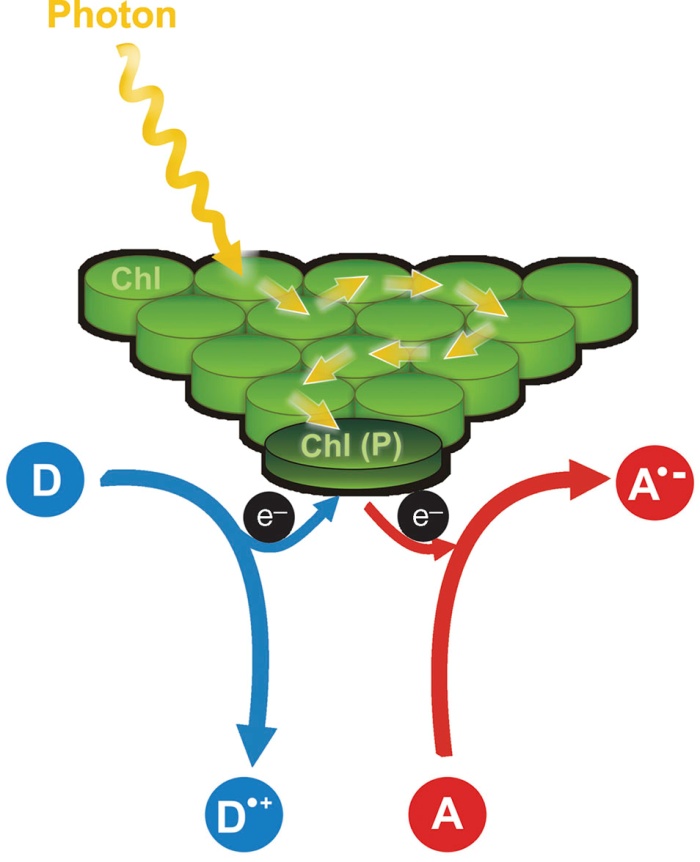 © Materials Research Society 2012
Fig24_05
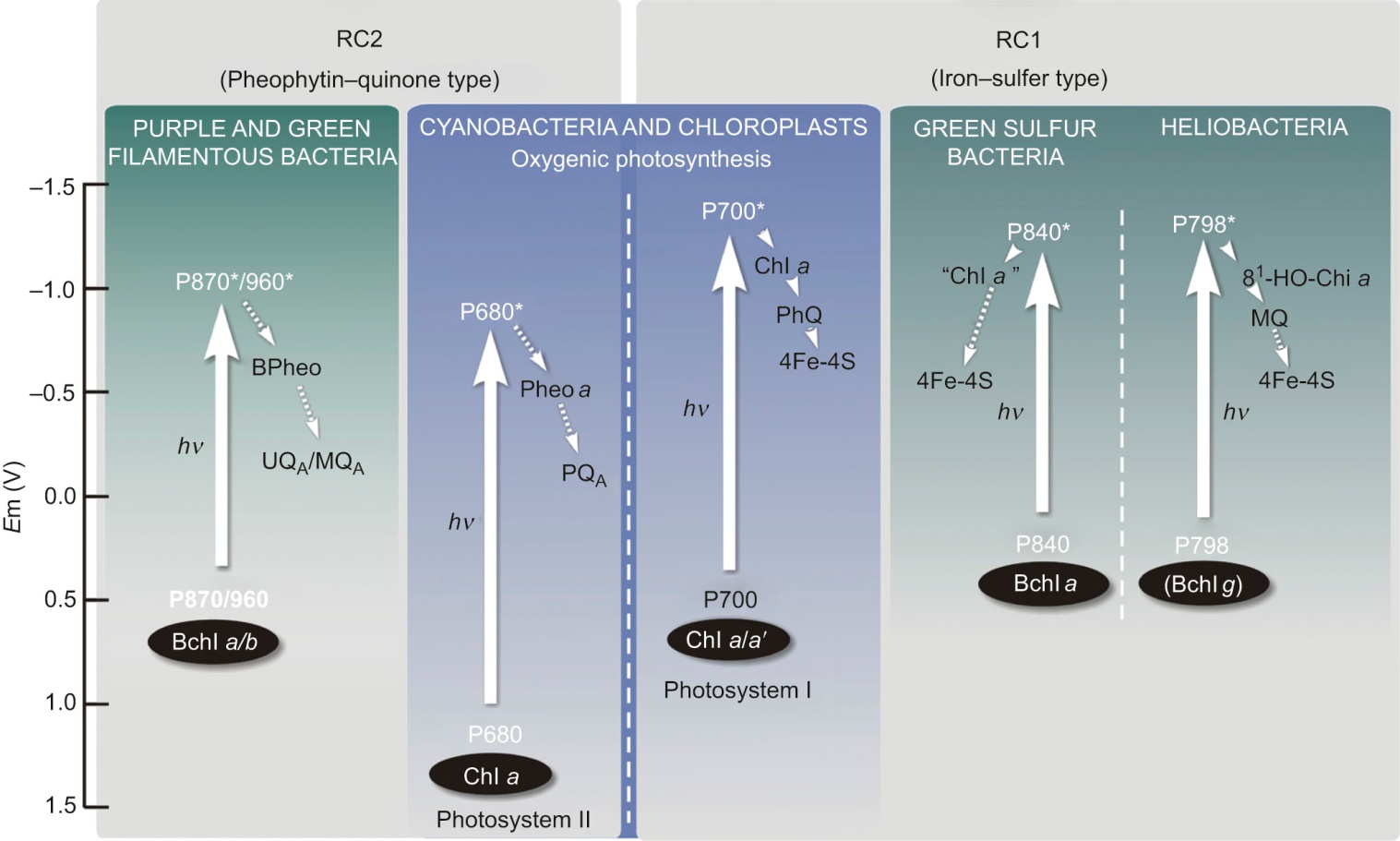 © Materials Research Society 2012
Fig24_06
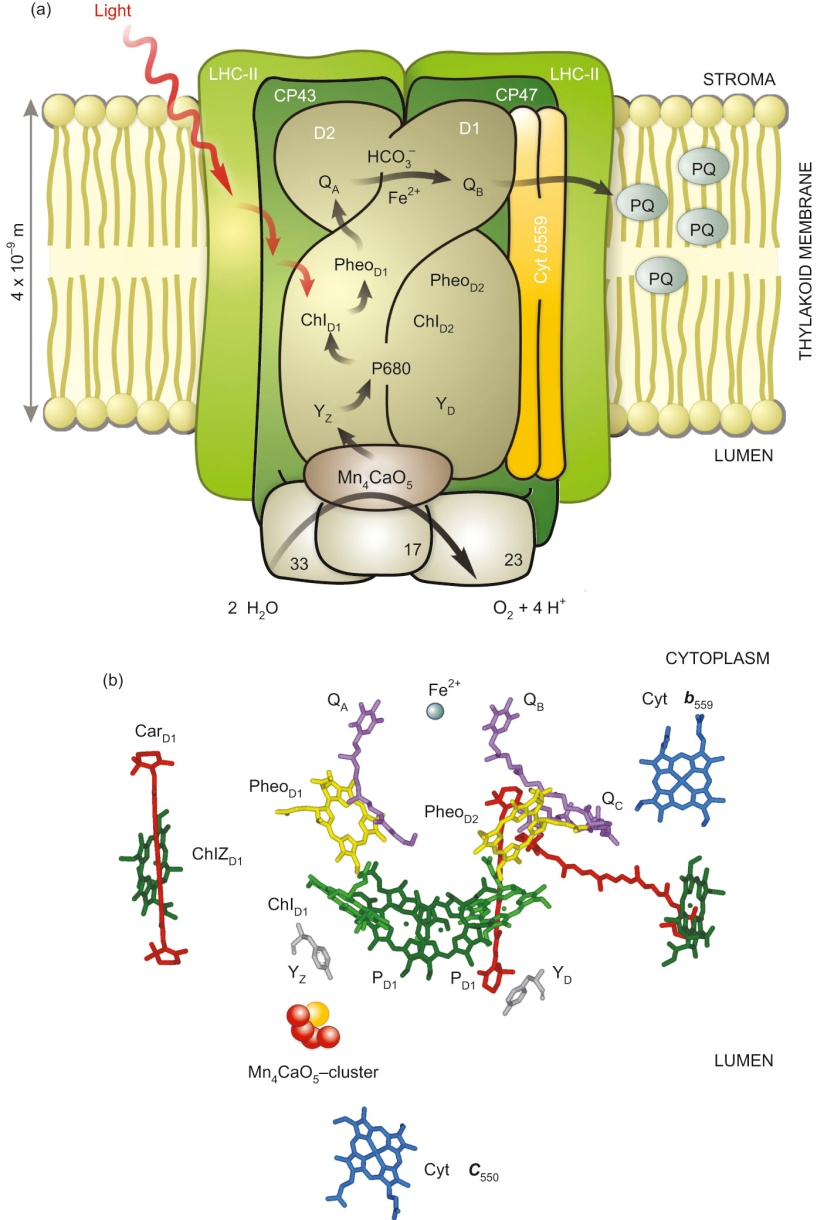 © Materials Research Society 2012
Fig24_07
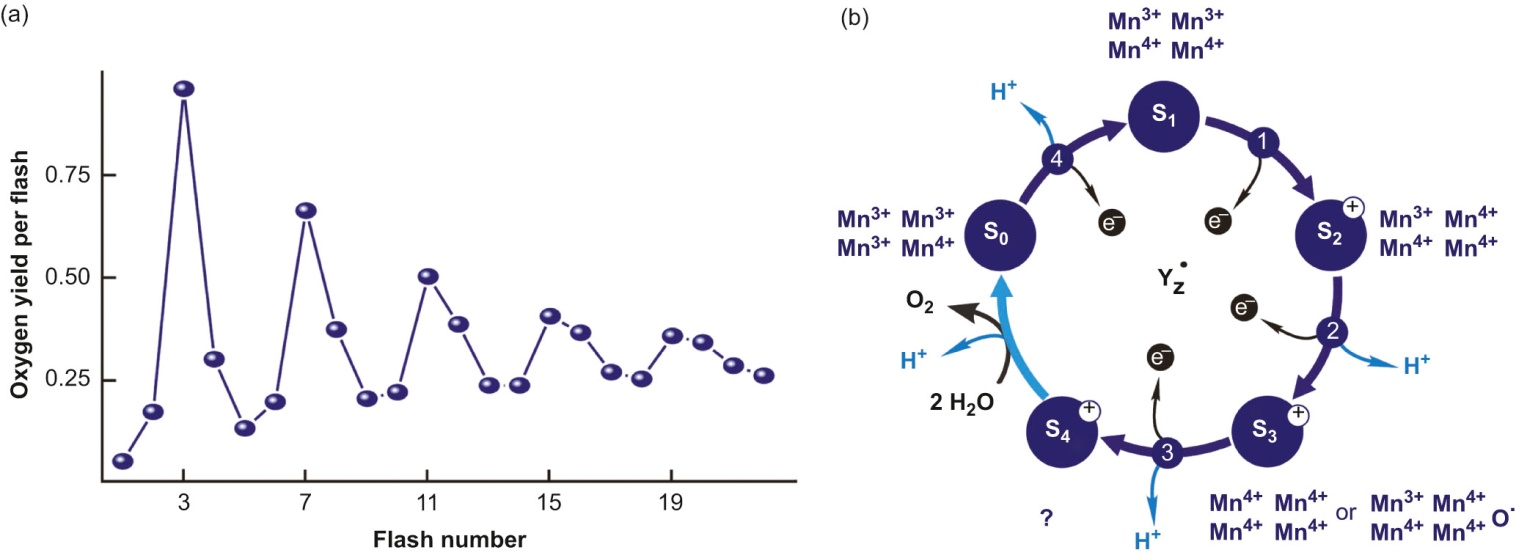 © Materials Research Society 2012
Fig24_08
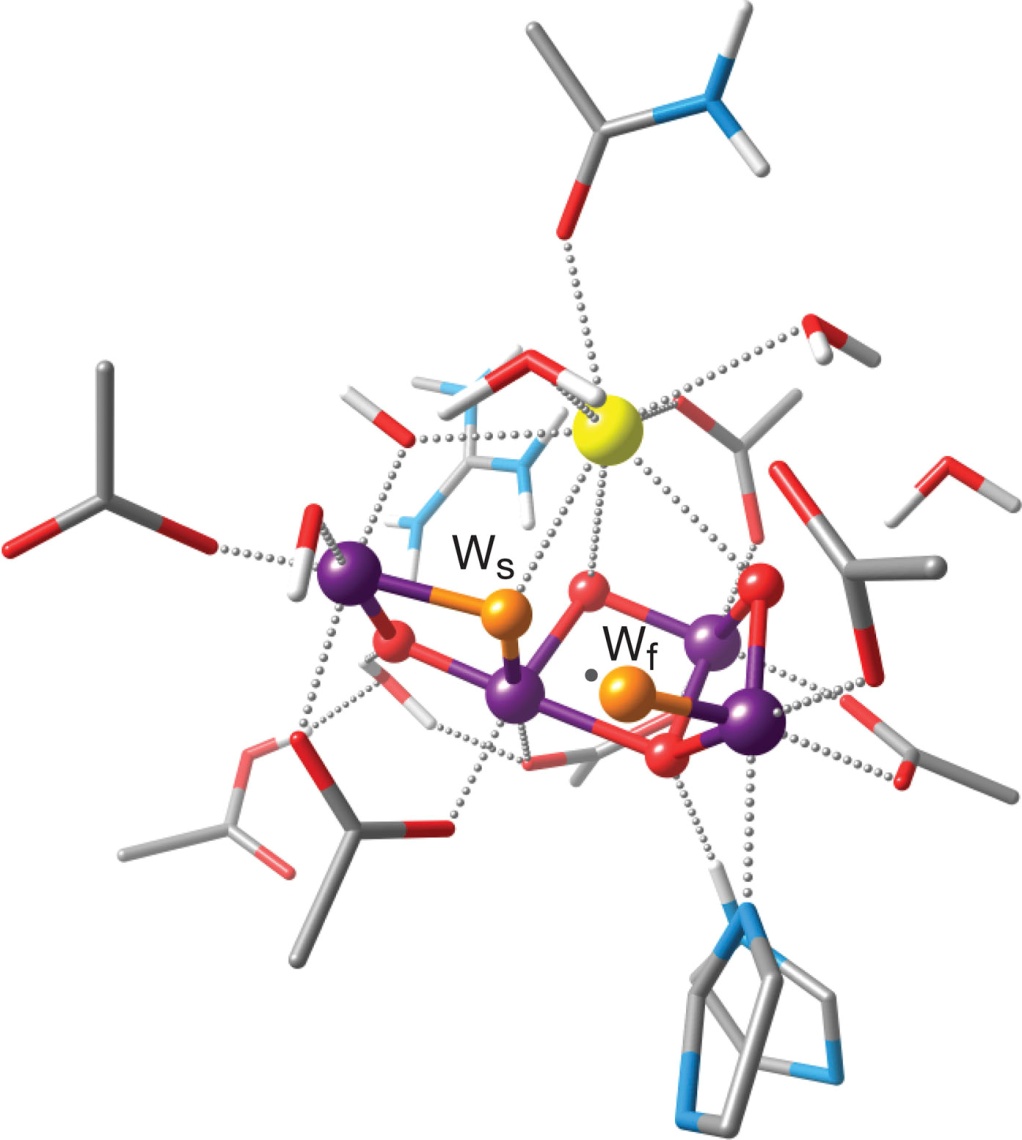 © Materials Research Society 2012
Fig24_09
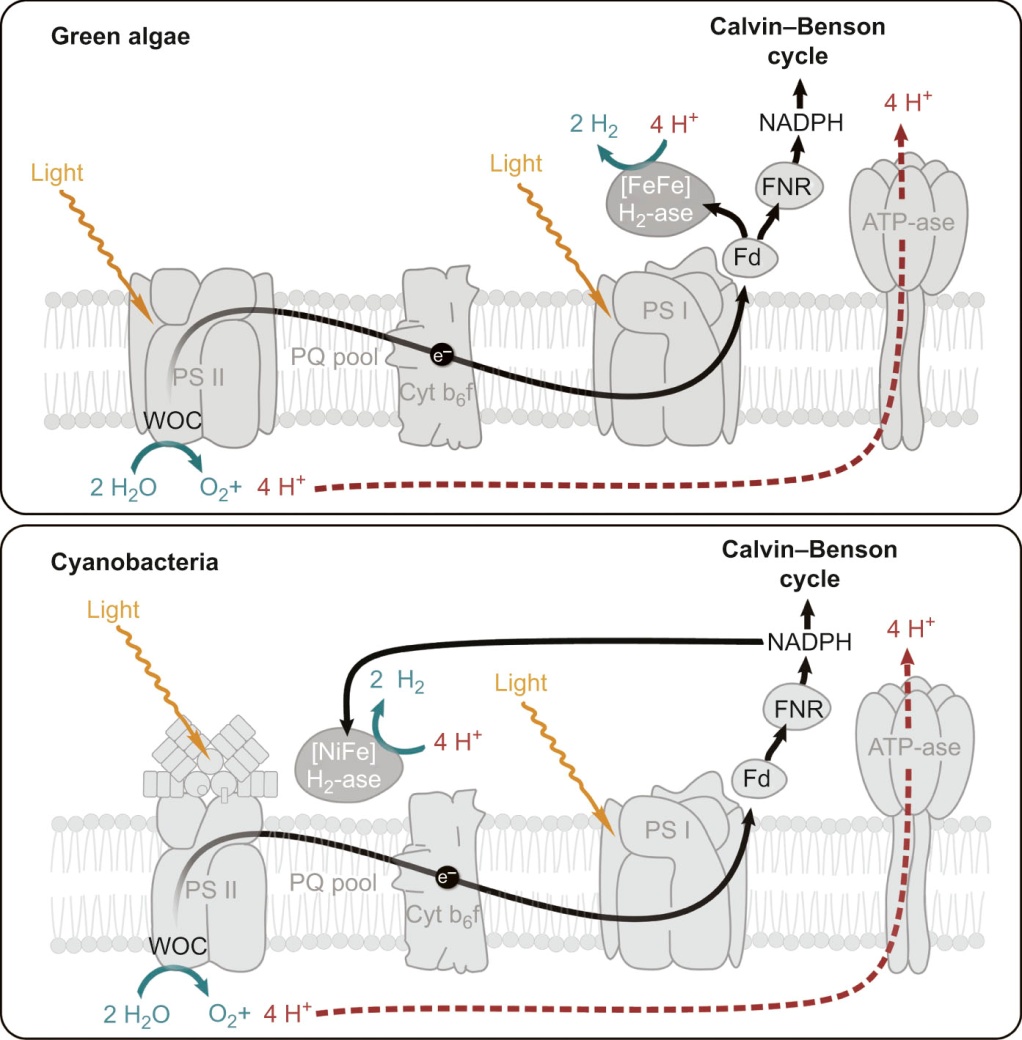 © Materials Research Society 2012